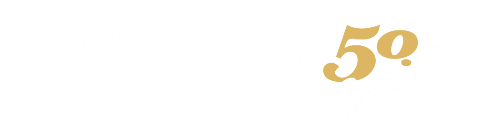 50 yıldır en iyi teknoloji deneyimi içinbircom…
iyi teknoloji
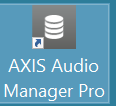 Axis Audio Manager PRO
Axis Device Manager PRO 4 indirme linki
https://www.axis.com/products/axis-audio-manager-pro#download-block
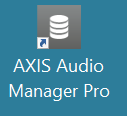 Audio Manager Pro sunucusu masaüstündeki kısayol tuşu ile açılavibilir
Axis Audio Manager PRO
Start
Veya ekranın sağ alt köşesinden de çalıştırabilir
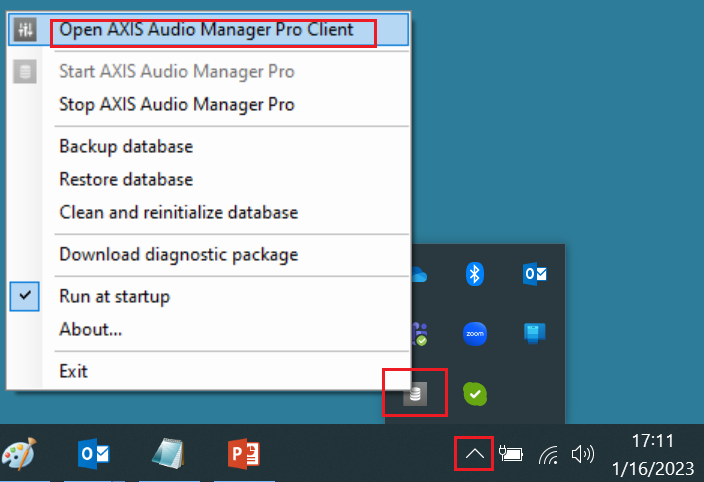 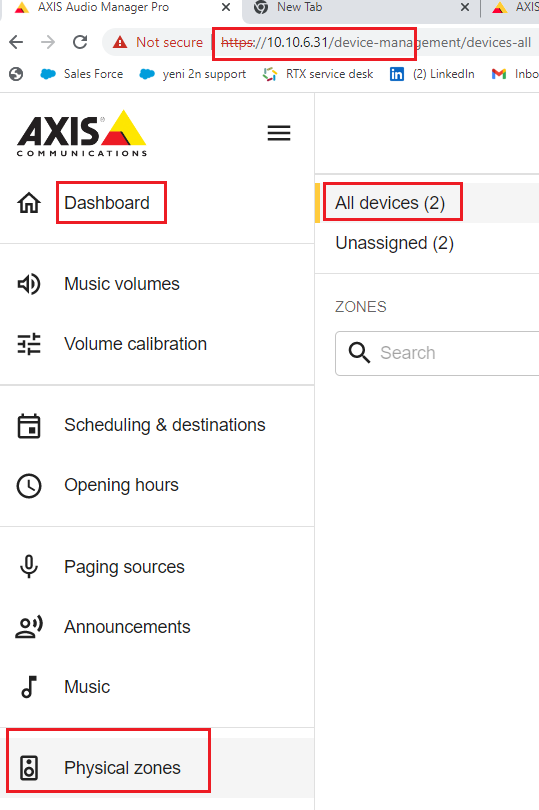 AudioBridge cihazlarının EAP dosyası doğru yüklendiyse
Ve cihazların haberleşeceği Audiomanager server IP si
Doğru tanımlandı ise All devices kısmında cihazlar
Görünür olmalı ve Yeşil Connected yazısı çıkmalı
Axis Audio Manager PRO
Start
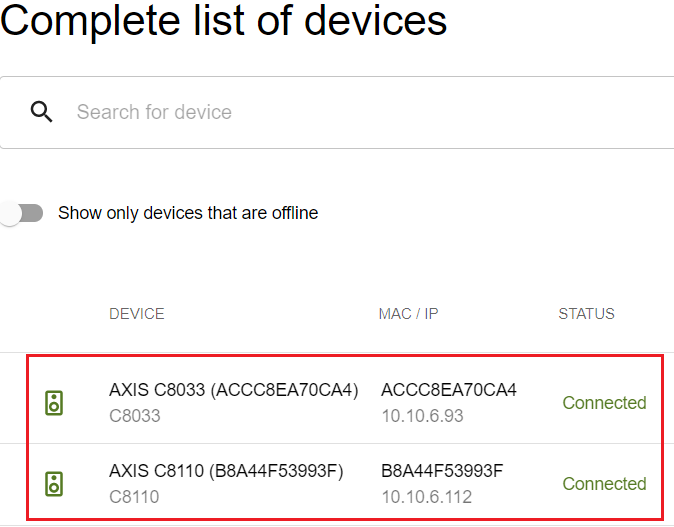 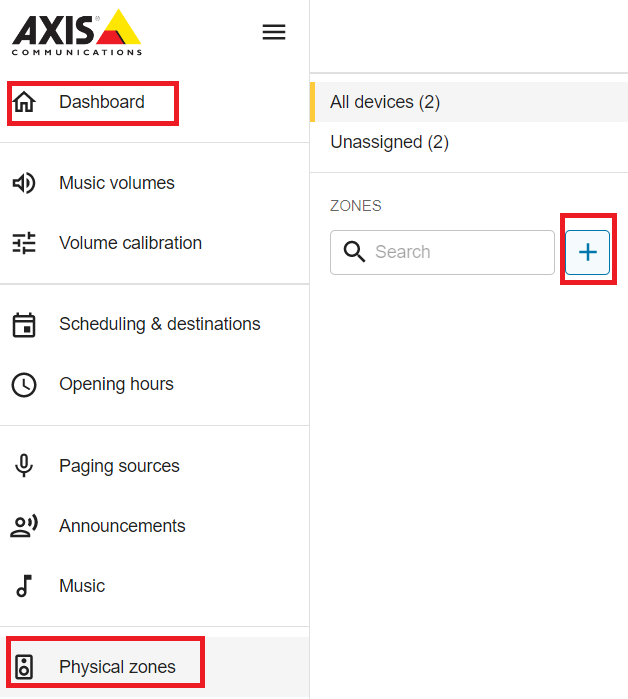 Bölgeler ayrı ayrı tanımlanır
Örnek İstanbul Ankara gibi
Axis Audio Manager PRO
Zone Bölgelerin tanımlanması
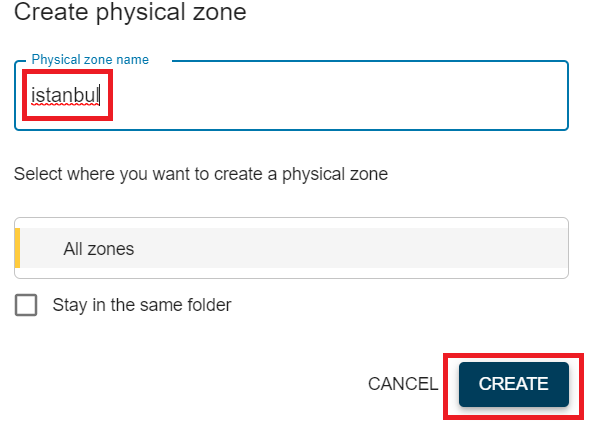 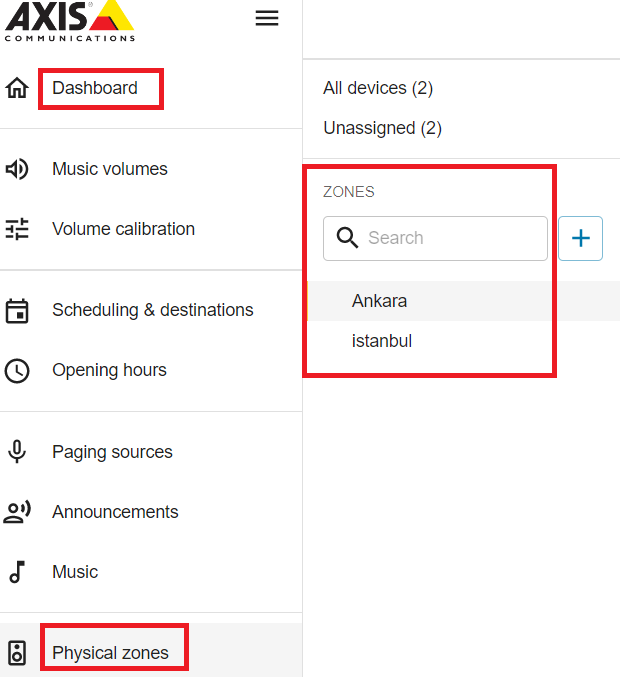 Axis Audio Manager PRO
Tanımlı Bölgeler
Bölgelere Cihazalar gösterildiği gibi tek tek veya toplu seçilerek eklenir
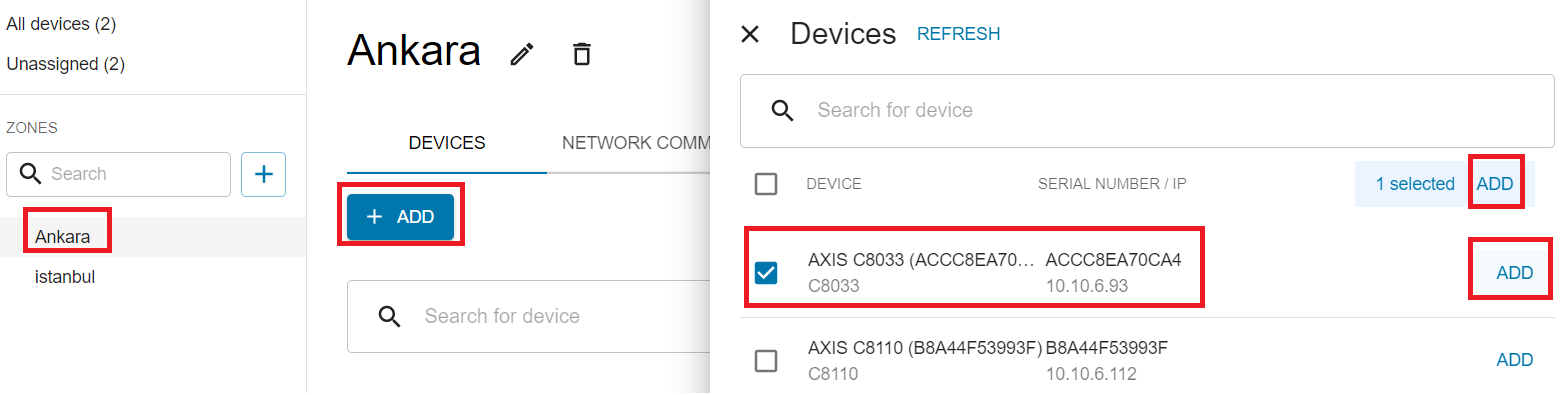 Axis Audio Manager PRO
Bölgelere Cihaz ekleme
Eklenen her bir Cihaz veya cihazlar ilgili bölgenin altında görülmelidir
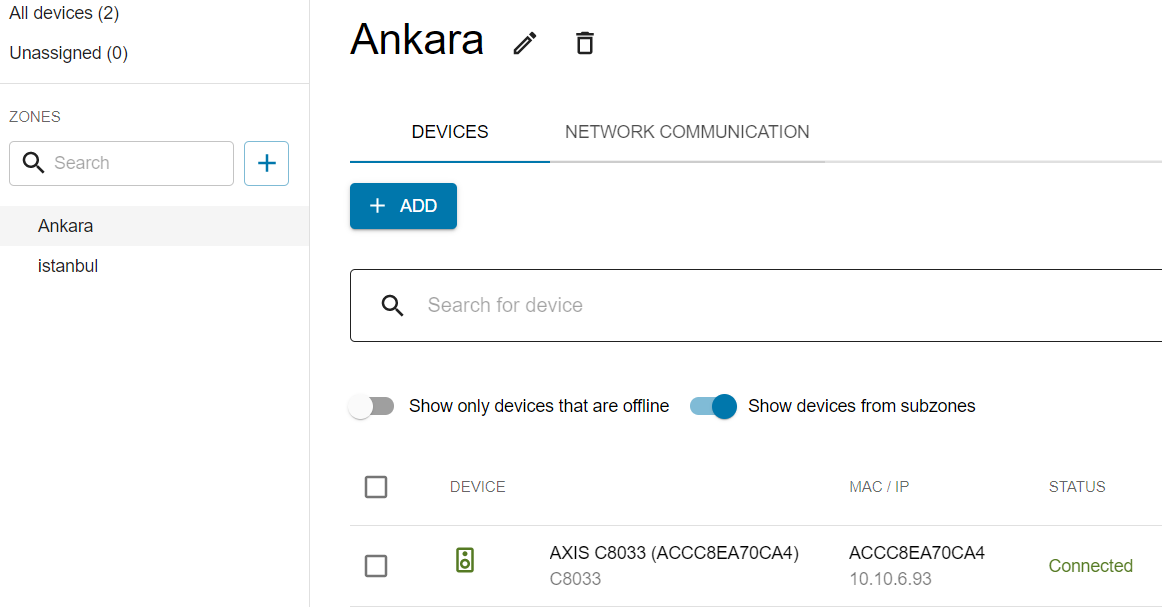 Axis Audio Manager PRO
Bölgelere eklenen Cihaz veya cihazlar
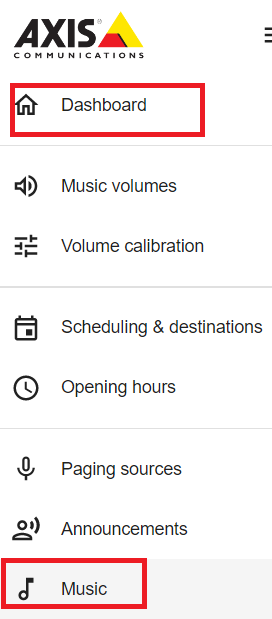 Müzik klasörü veya Klasörleri aşağıdaki gibi tanımlanır
Axis Audio Manager PRO
Müzik klasörü yaratma
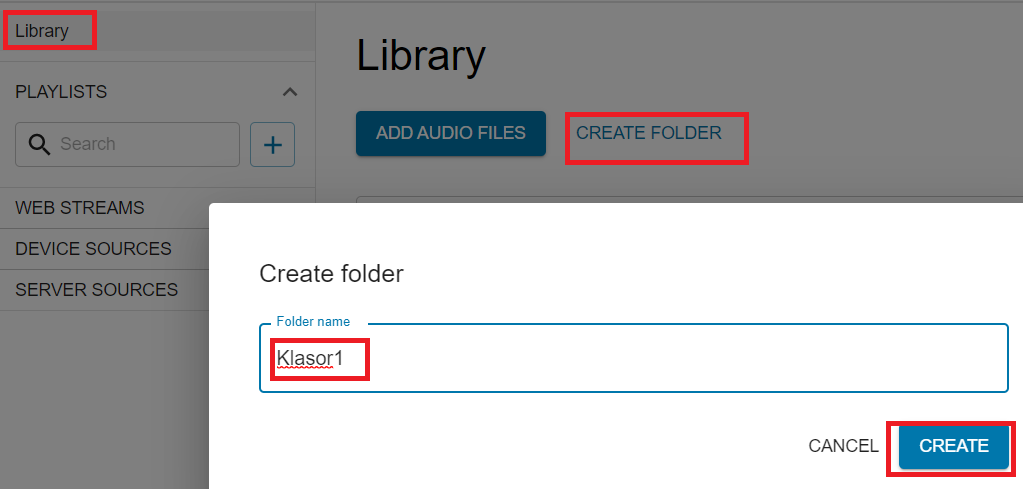 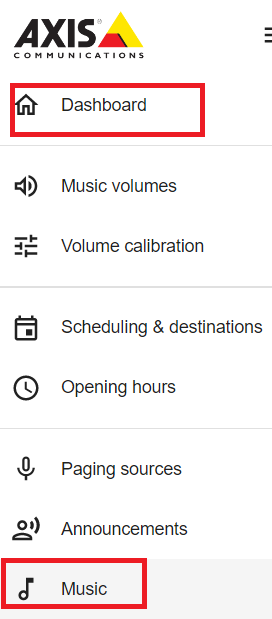 Tanımlanan Klasörler şu şekilde görülmeli
Axis Audio Manager PRO
Müzik klasörü Görünümü
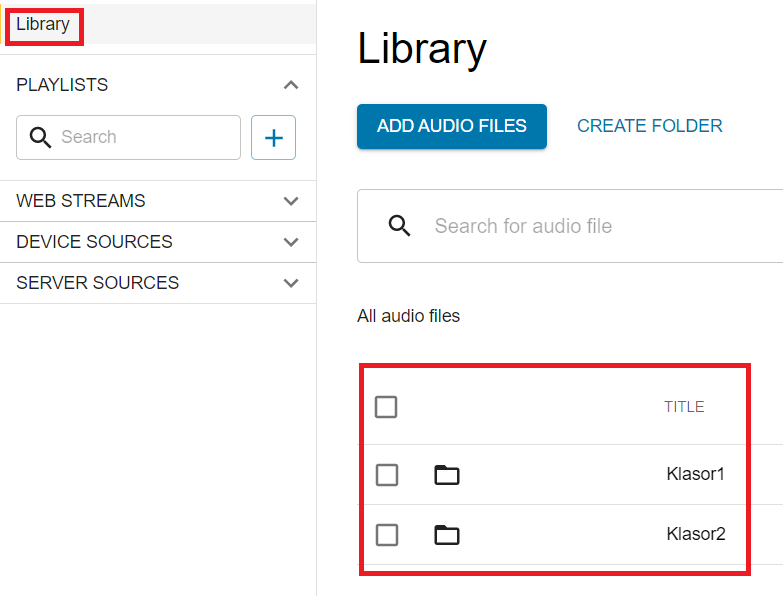 Bilgisyardaki bulunan mp3 veya wav dosyaları ilgili klasöre eklenir
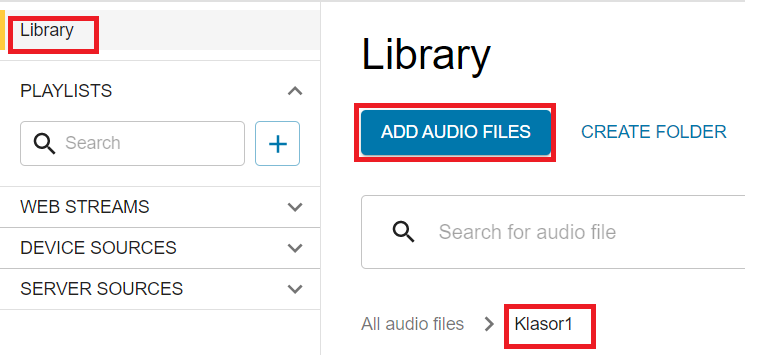 Axis Audio Manager PRO
Müzik klasörü 
MP3 veya WAV ekleme
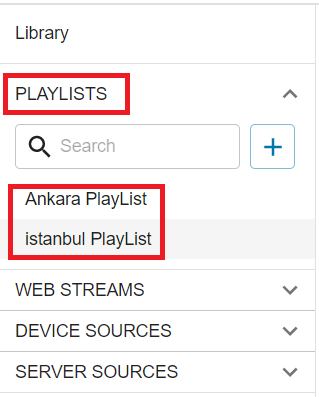 Axis Audio Manager PRO
PlayList çalma listesi görünüm
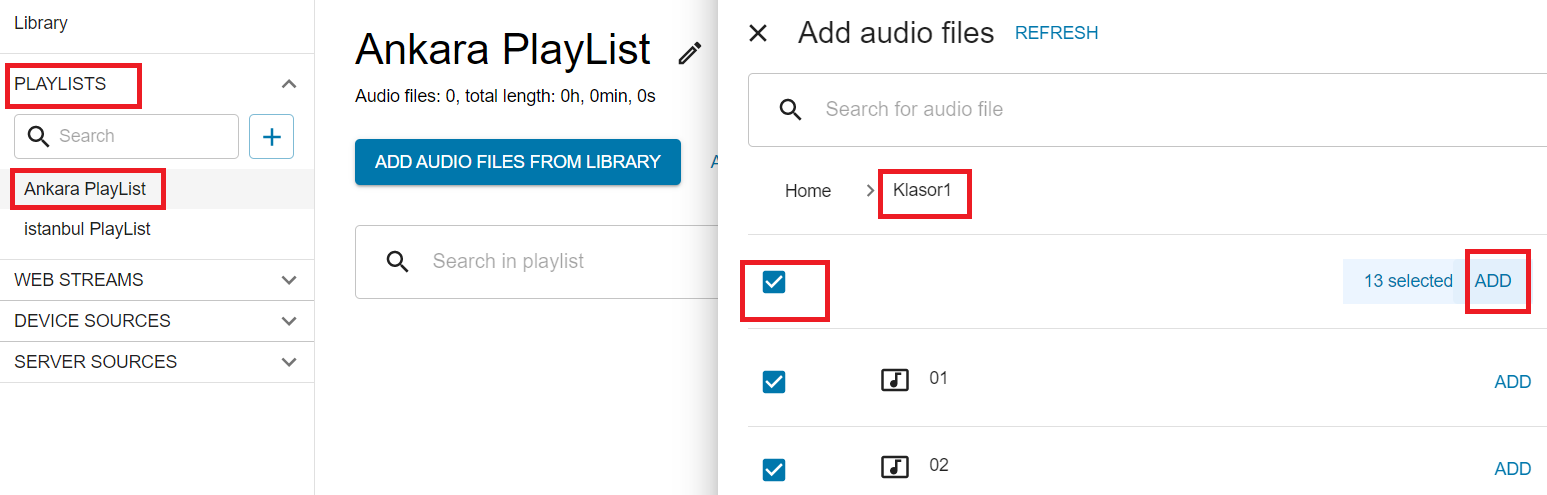 Axis Audio Manager PRO
PlayList e Klasörden müzik ekleme
Schedule & Destinations , Zaman Planlaması ve hedef seçimi
Zaman Çizelgesine göre hangi Music, Announcement veya Paging in hangi bölgeye yapılacağı seçilir,
Zaman çizelgesinde ki tanımlamalar çakışırsa Paging her zaman Birinci önceliklidir, announcemend 
Ikinci öncelikli Music ise 3. önceliklidir.
+ işareti tuşlanarak örnek olsun diye gün boyu çalacak şekilde iki destinasyon/ bölge tanıtacağız, 
İstanbul ve Ankara gibi
Axis Audio Manager PRO
Schedule
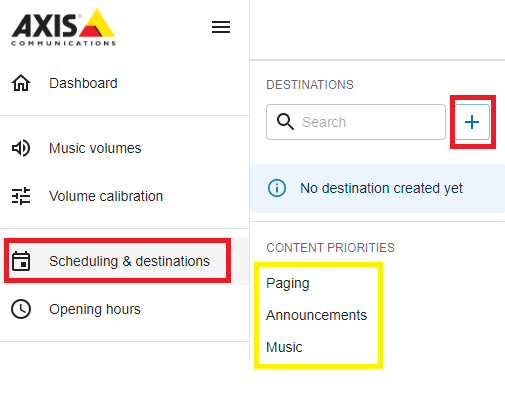 Örnek olarak tanımlanan Destinasyon bölgeleri şu şekilde görünür
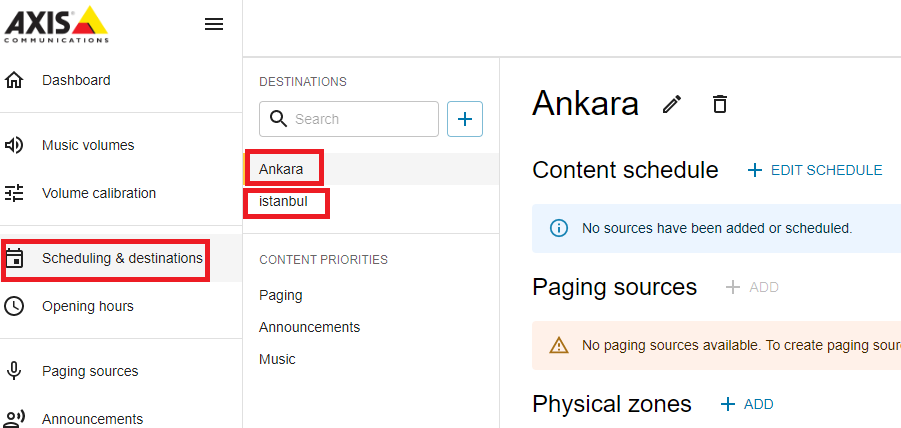 Axis Audio Manager PRO
Schedule
İstanbul destinasyonu için ADD den istanbul bölgesi ( zone ) seçilerek eklenir
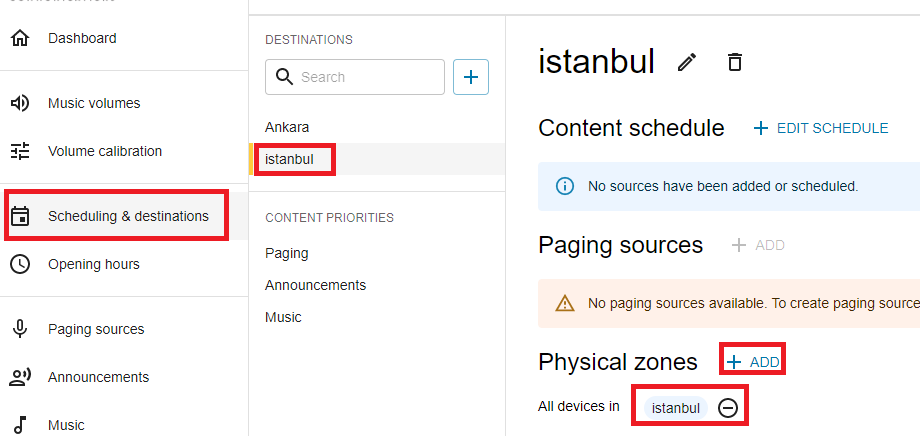 Axis Audio Manager PRO
Schedule
Gerektiğinde Schedule anable veya disable edilir
Axis Audio Manager PRO
Schedule
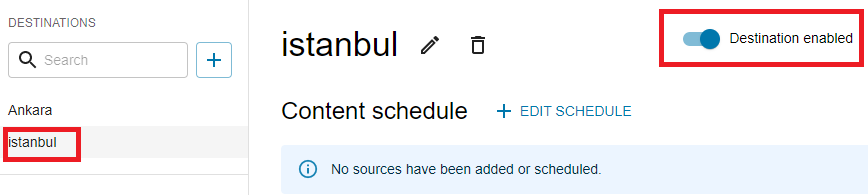 İstanbul için zaman çizelgesi tablosu oluşturmak için “+ Edit Schedule” tuşlanır
Axis Audio Manager PRO
Schedule
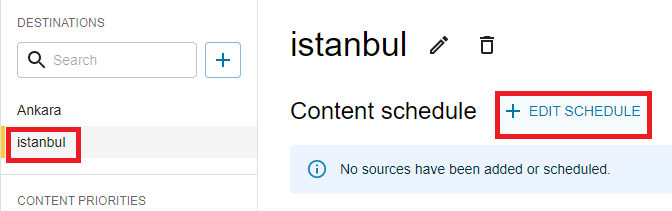 İstanbul için tanıtılan zaman çizelgesinde gün, günler için EVENT tanıtılır, 
Hangi saatler arasında hangi müzik listesi çalacak gibi
Axis Audio Manager PRO
Schedule
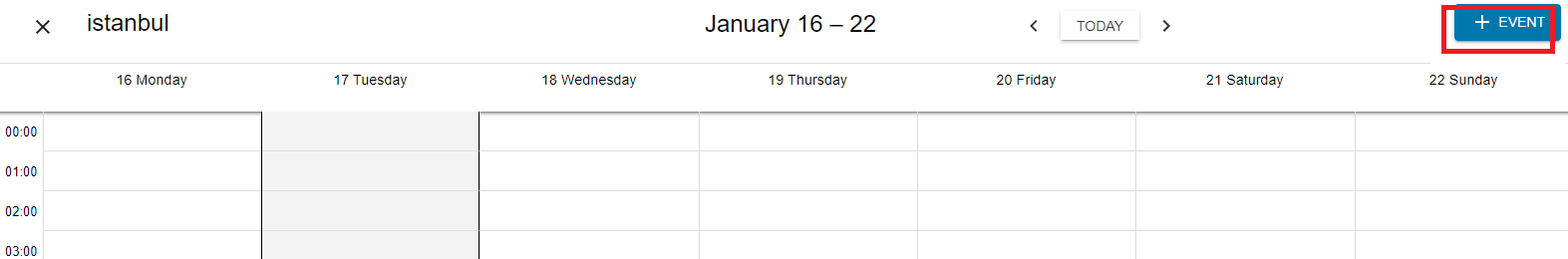 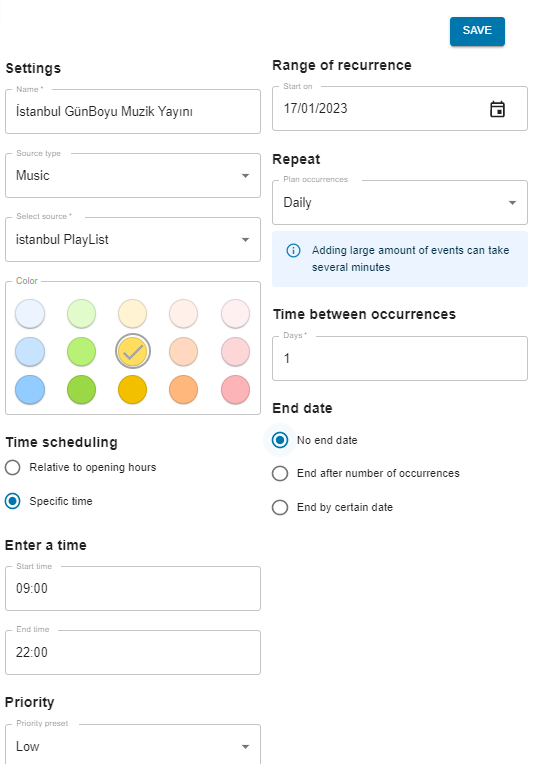 Axis Audio Manager PRO
Schedule
Örnekte schedule başlangıç zamanı 17.01.2023
Saat aralı 09:00 ile 22:00 saatleri arası
Repeat daily hergün tekrarlanacak
Müzik klasöründeki İstanbul Play List 
Mp3 veya Vaw dosyaları  çalacak

SAVE tuşu ile aktif hale gelir
Schedule penceresi şu şekilde görülmeli
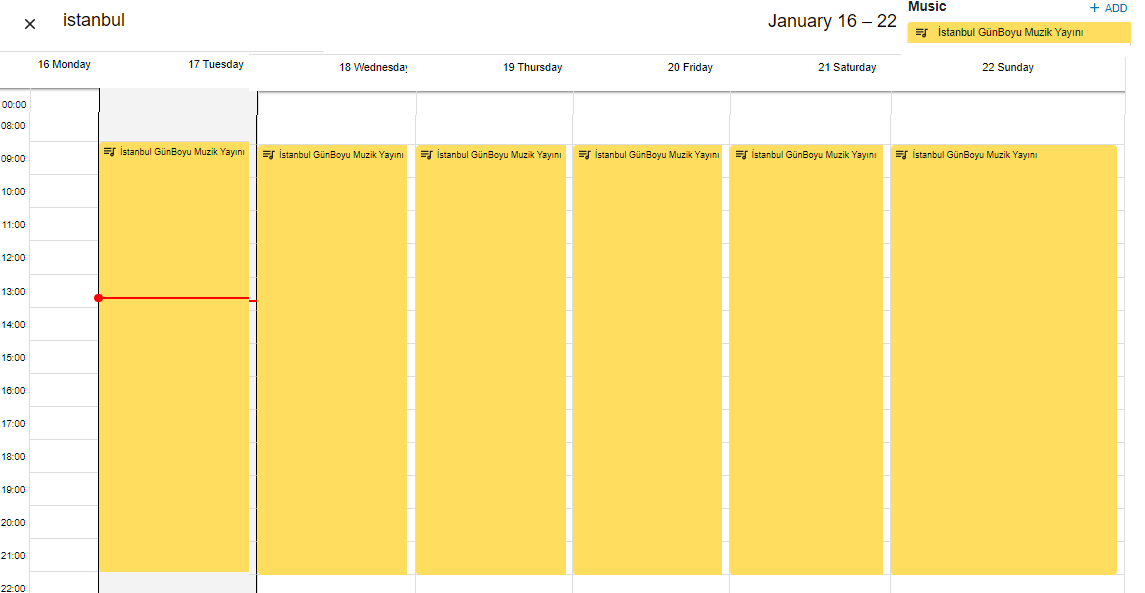 Axis Audio Manager PRO
Schedule
Schedule ayarlandığında bölgelerdeki cihazların Status bölümü 
Streaming e dönmüş olması gerekir,
Bu durmda Server yayın yapmaya başlamıştır ve uç noktadaki
Cihaz ve cihazlar bu yayını ( streaming ) almaya başlamış
Anlamına gelir
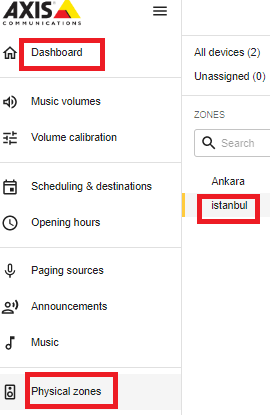 Axis Audio Manager PRO
Schedule
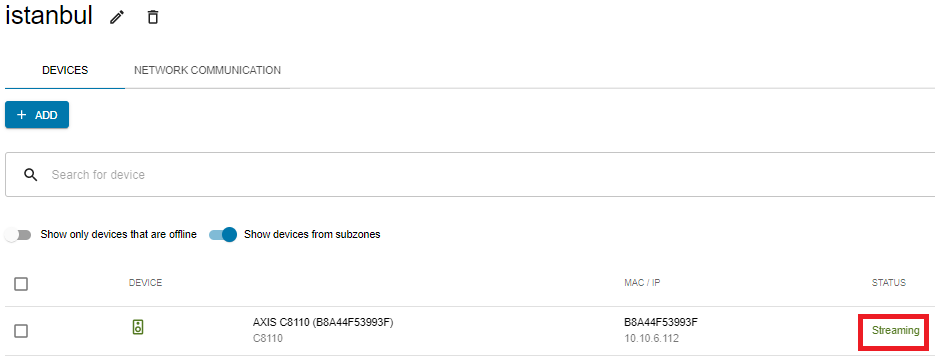 Günlük yayın akışı esnasında belli saate veya saatlerde indirim veya reklam bildirimi girmek için kulanılan bir özellik
Öncelikle anaos edilecek olan ses dosyası sunucuya yüklenir 
Örnek “Sebze Reyonu indirim.wav” gibi
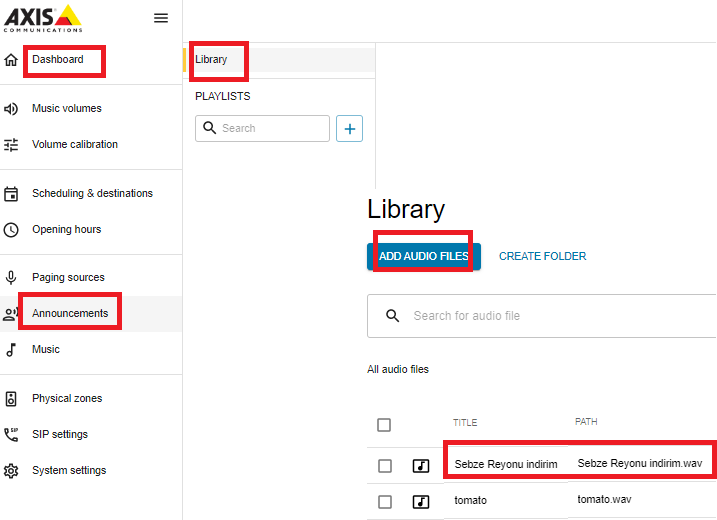 Axis Audio Manager PRO
Announce
Örnek: Istanbul gün boyu yayın arasına Sebze reyonu anonsu yapılacak
Axis Audio Manager PRO
Announce
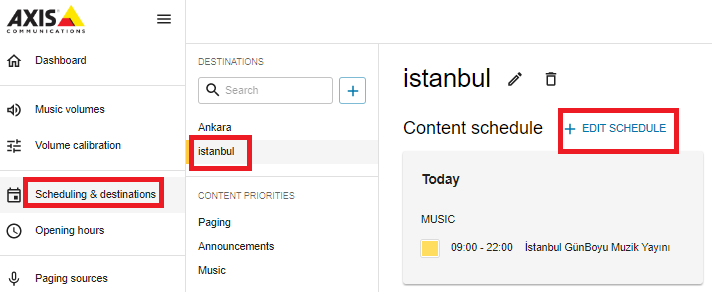 Axis Audio Manager PRO
Schedule
Tanıtılmış olan yayın akışına “+EVENT “ tuşlanarak üzerine/içine yeni bir 
Anons event I eklenir
Axis Audio Manager PRO
Announce
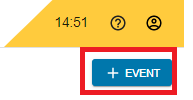 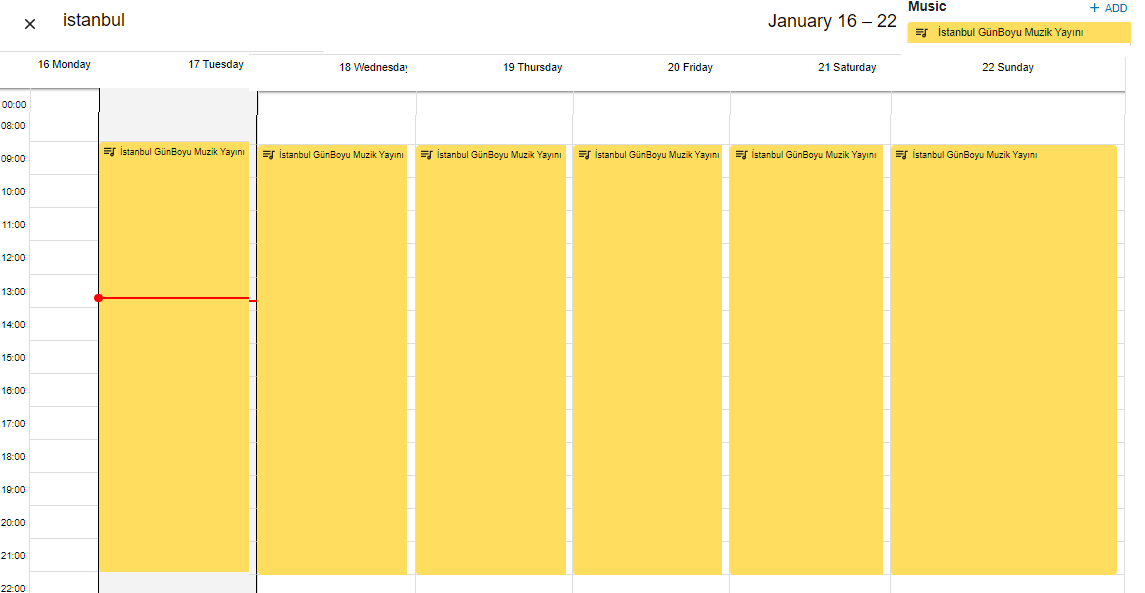 Axis Audio Manager PRO
Schedule
Tanıtılmış olan yayın akışına “+EVENT “ tuşlanarak üzerine/içine yeni bir 
Anons Event i eklenir ve “SAVE” butonu tuşlanarak kayıt edilir
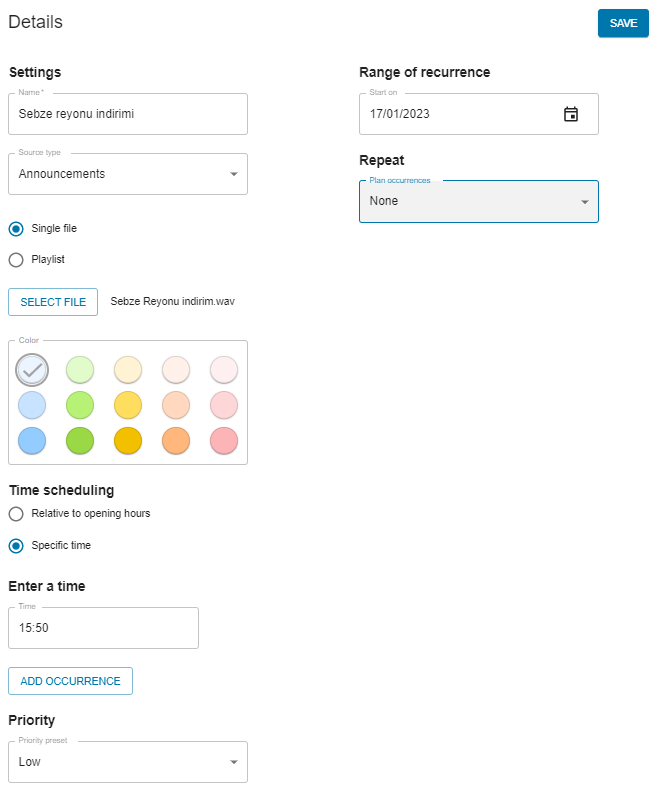 Axis Audio Manager PRO
Announce
Axis Audio Manager PRO
Schedule
Eklenen anaons şu şekilde görülmelidir
Axis Audio Manager PRO
Announce
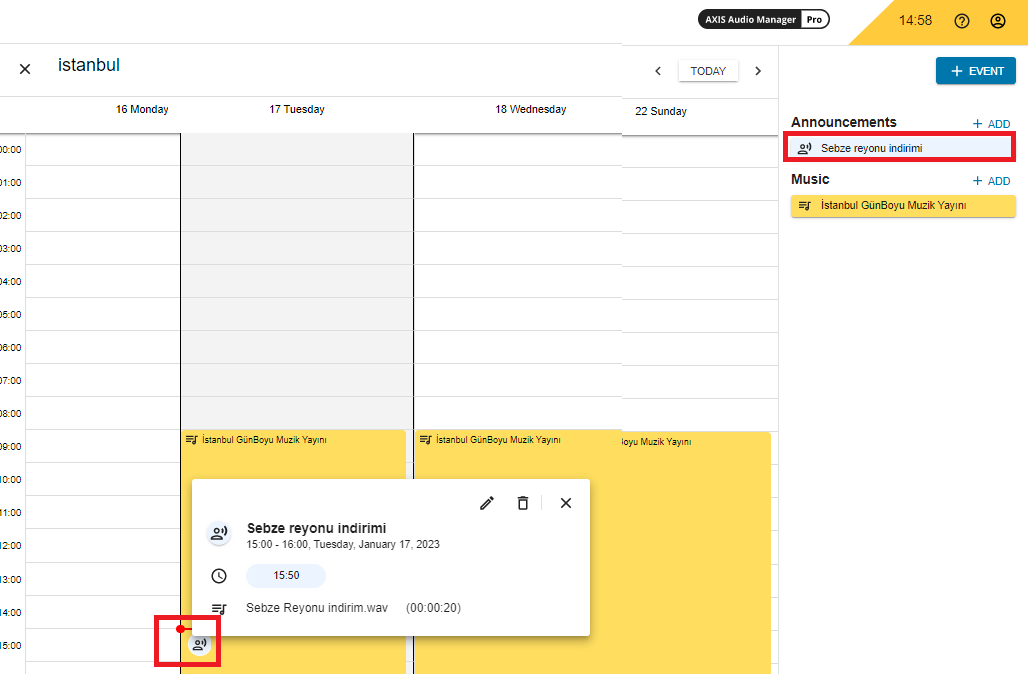 Axis Audio Manager PRO
Schedule
Tüm bölgeler için set edilmiş bildirimleri görmek için ise aşağıdaki menu kullanılır, 
Istanbul haricindeki diğer bölgeler de burada görünür
Axis Audio Manager PRO
Announce
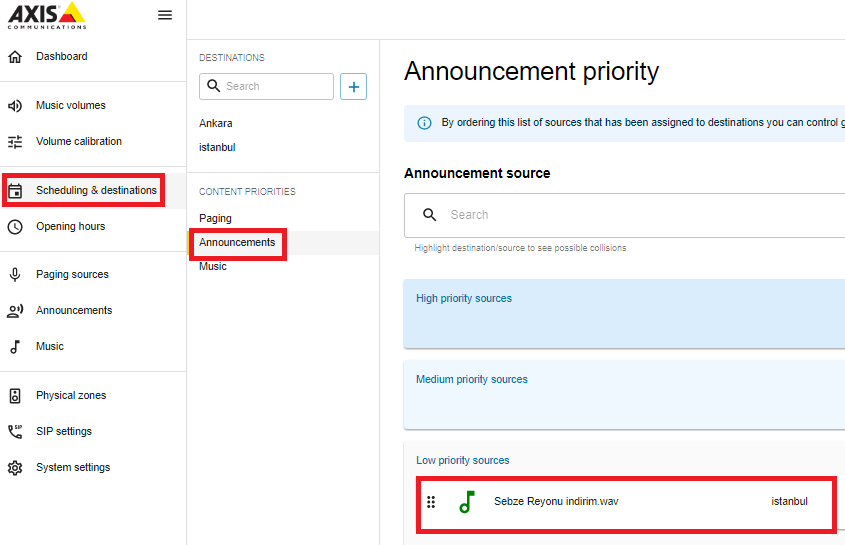 Axis Audio Manager PRO
Schedule
Mağza lar için ayrılmış SIP telefon numarasını tuşlayarak Axis sunucusuna ulaşılır ve ilgili cihaza anaos yapılır
Öncelikle Audio manager de SIP server tanımı yapılır
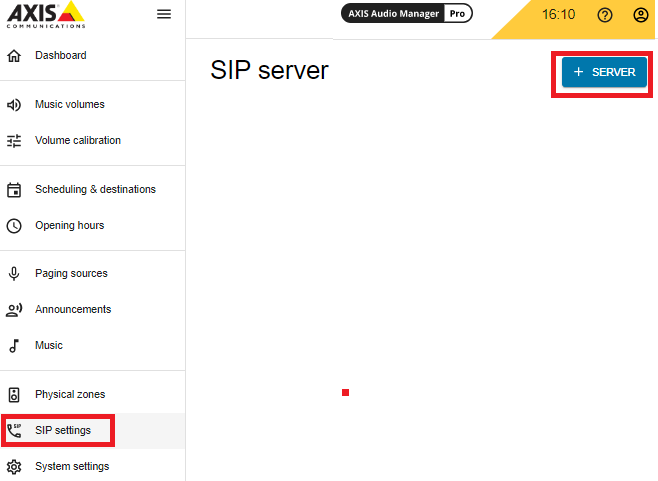 Axis Audio Manager PRO
Paging SIP
Sip Server genel tanımı yapılır “Bircom” AudioMager server için verilen description isim
10.10.6.31 ise Axis AudioManager sunucusunun kendi IP si girilir
“Save” tuşlanır ve kayıt edilir
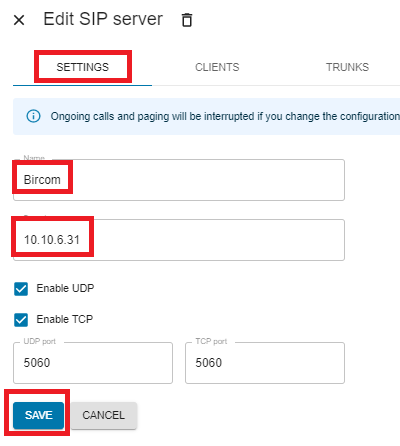 Axis Audio Manager PRO
Paging SIP
Trunk kısmından Axis audioManer SIP server üzerinden 10.10.2.15 IP li başka
Bir IP PBX e 2140 abonesi olarak register edilir 
Ve “SAVE” tuşlanarak kayıt adilir
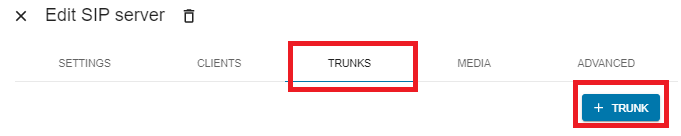 Axis Audio Manager PRO
Paging SIP
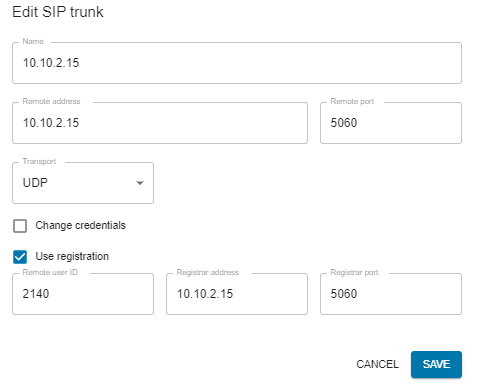 200 = sip 200 ok meajıdır bu da Axis server in 10.10.2.15 santraline 
2140 abonesi olarak register edildiğini gösterir
Axis Audio Manager PRO
Paging SIP
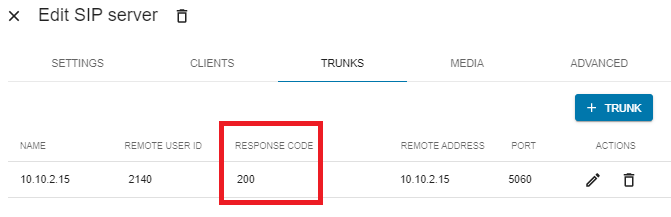 Telefonla gelecek olan aramanın hangi Bölgeye veya cihazlara canlı anons yapılacağı ayarlanır
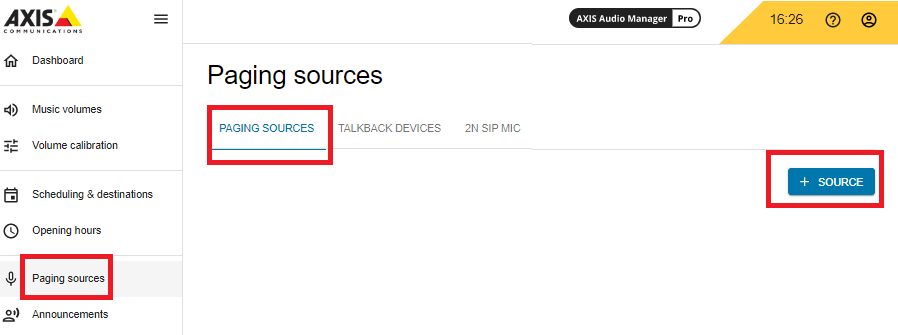 Axis Audio Manager PRO
Paging SIP
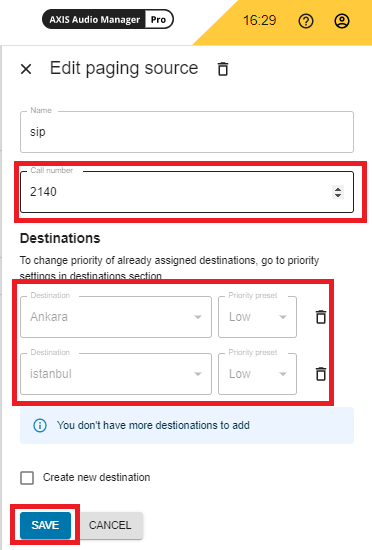 Axis Audio Manager PRO
Paging SIP
Santralin herhangi bir telefonu 2140 numarası arayayarak Axis AudioManager Server ine ulaştığında hangi bölgeelre bağlanıp canlı anaonos yapılacağı seçilir
Örnek: Ankara ve İstanbul gibi